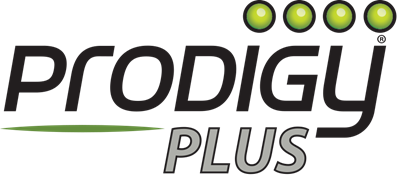 INTRODUCINGMODULAR CUBERS
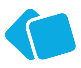 EASY TO SERVICE, CLEAN AND OPERATE.
The Prodigy Plus Difference
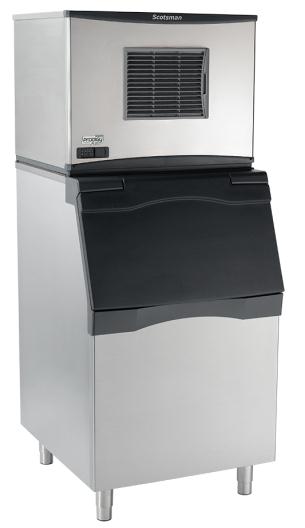 + Patented WaterSense purge control automatically reduces scale buildup
+ Self-aligning front panel for easy access to key components
+ Industry-exclusive QR code instantly connects users to service information
Optional Vari-Smart™ ice level control allows operators to customize ice levels
+ Front-located air filter for more efficient operation
A full range of water- and energy-saving features
Smart-Board™ advanced feature module available for additional diagnostic capabilities
Antimicrobial protection guards internal surfaces between cleanings
+ AutoAlert™ indicator lights for better visibility
+ One-touch cleaning reduces labor costs and saves time
Patented Harvest Assist efficiently moves cube ice to the bin
Operational footprint among the industry’s smallest
It’s Easy to Service
AutoAlert™

Innovative LED indicator lights keep operators informed of unit’s status

Signals staff when it’s time to descale, sanitize and more

Relocated to the lower left corner of the panel for better visibility

Each of the 4 lights labeled with an easy-to-identify icon
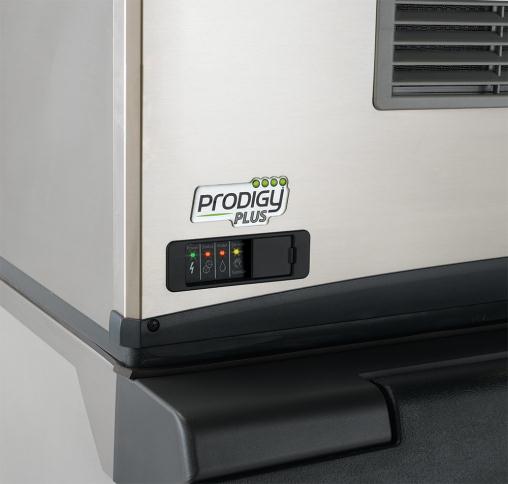 Instantly diagnose issues when warning lights appear
It’s Easy to Service
Quick Response (QR) code

Every Prodigy Plus unit features a QR code that connects customers to vital unit specific information
Helps reduce downtime and frequency of service calls

Convenient front panel location eliminates need to remove unit’s front cover

Optional bezel cover available to prevent tampering or unauthorized access

QR code leads to a warranty registration page, auto-populated with the corresponding serial number
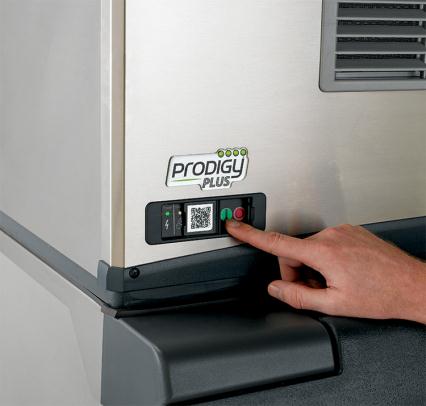 Parts lists, cleaning instructions, manuals and warranty history are all available
It’s Easy to Service
Quick Response (QR) code

Operators and service technicians can use their smart phone to scan the QR code to access instant warranty and technical information specific to that model
The product serial number will automatically populate the page
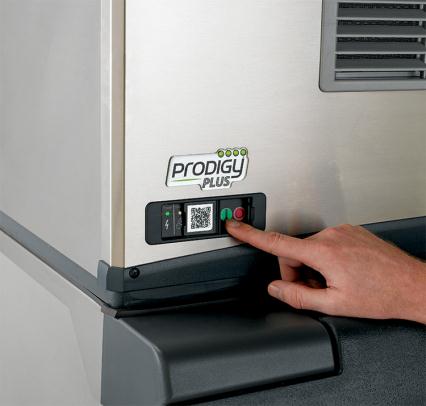 SCAN WITH YOUR SMART PHONE
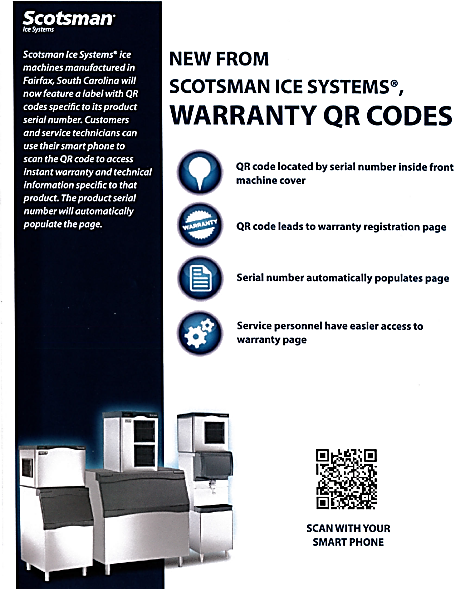 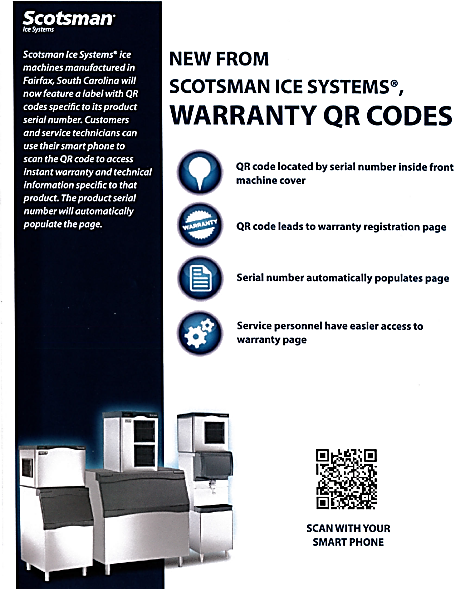 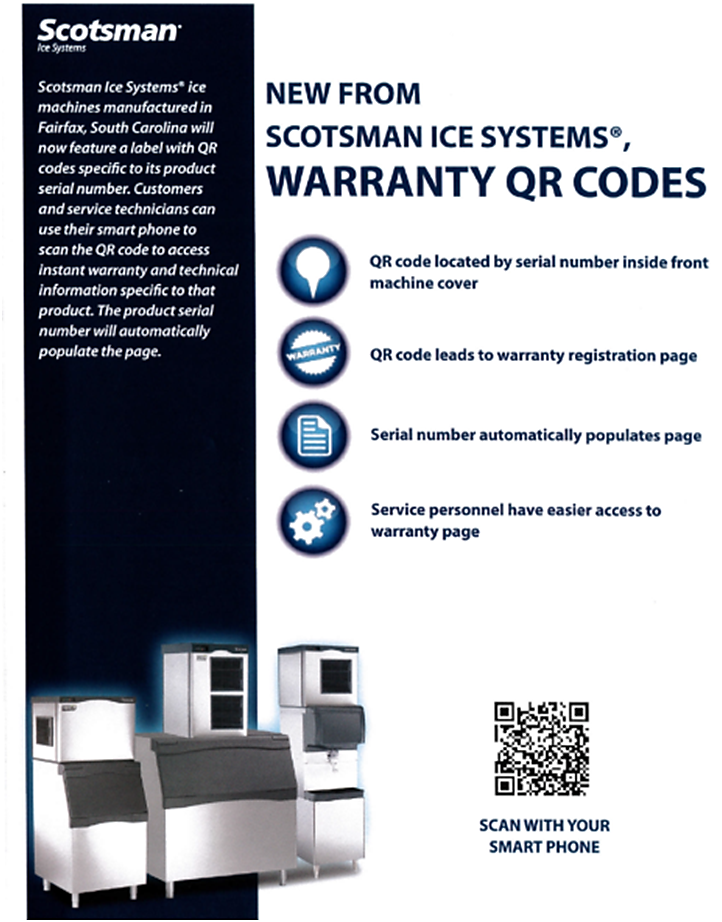 Scanning Tip:
Some recent phone updates allow you to use your phone’s built-in camera app to scan QR Code
It’s Easy to Service
Self-Aligning Front Panel

Easy maintenance with Prodigy Plus begins with the redesigned front panel

More durable and robust, it features captured screws located within reach along the bottom of the panel

Panel provides fast access to key components, including the diagnostics control board
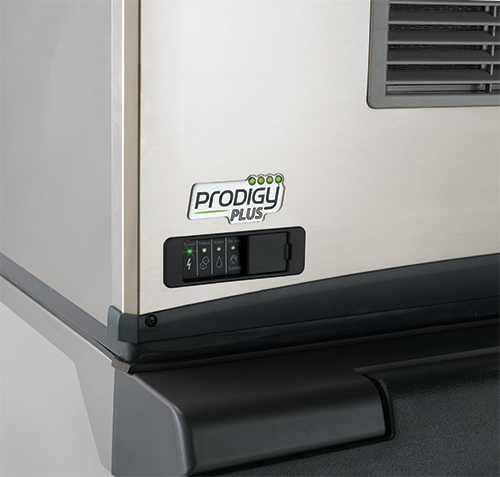 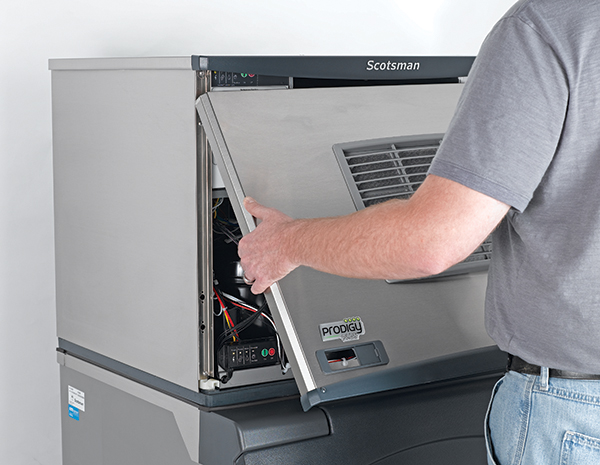 It’s Easy to Service
Auto-Alert™ Control Board

Instant and Intuitive Notifications
Power, Status, No Water, Time to Clean
Easy to see across the room
Minimize downtime, reduce service calls
LED code for easy diagnosis
Self Test mode for easy diagnosis
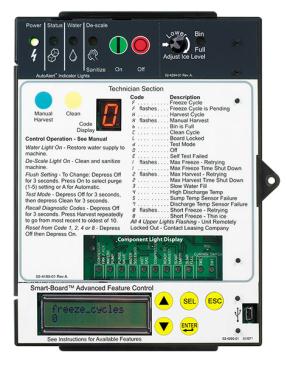 It’s Easy to Service
Smart-Board™ Advanced Feature Module

Optional advanced feature provides NAFEM data protocol on screen for early alert and fast diagnosis of operating issues

Allows for programming bin levels, checking cleaning history and runtime, and more

Technicians can download data directly through the USB port, or use the serial number to check performance via a dedicated website

Scotsman can retrofit existing field units with this exclusive technology
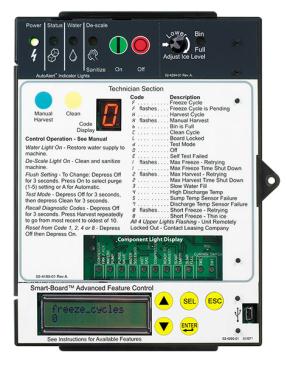 It’s Easy to Clean
One-Touch Cleaning

Scotsman makes ice head cleaning more efficient than ever with Prodigy Plus one-touch cleaning capability

Employees can start the cleaning process with a single push of a button 

No additional selections or time-consuming oversight required; simply power machine back on after cleaning cycle is complete
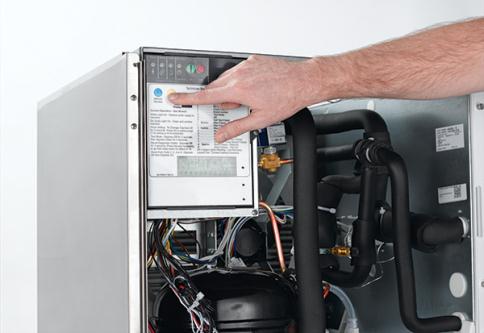 It’s Easy to Clean
Built-In Antimicrobial Protection

Prodigy Plus units are designed to ensure customer safety at all times, even between cleanings

Scotsman products feature AquaArmor with AgION™, a silver-based antimicrobial compound molded directly into key components

Helps inhibit the growth of undesirable microbes, bacteria, mold and algae
AgION Antimicrobial
Moisture
Bacteria
Silver ion release
It’s Easy to Clean & Operate
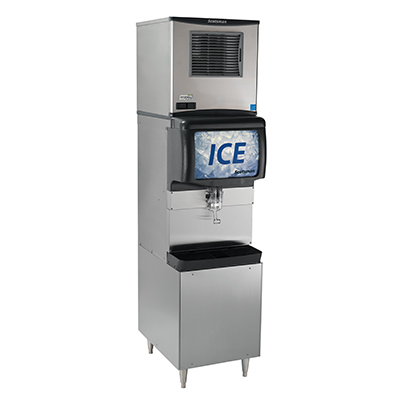 Smaller operational footprint
Thanks to the newly relocated air filter, all Prodigy Plus 22” and 30” units now require minimal side clearance 

Allows machine to be placed directly beside walls and other equipment, maximizing valuable kitchen space

Many Prodigy Plus models feature the smallest operational footprints in the industry

Front-located air filter
Ensures proper clearance and breathability for maximum energy efficiency

Easily rinsed and reused, and also dishwasher safe

Better visibility keeps regular cleaning top-of-mind for operators
It’s Easy to Operate
Patented Harvest Assist

Once ice cubes form within the evaporator plate, a patented process using a minimal amount of hot gas and an exclusive probe ensures that ice is easily and efficiently delivered to the bin

Uses minimal energy
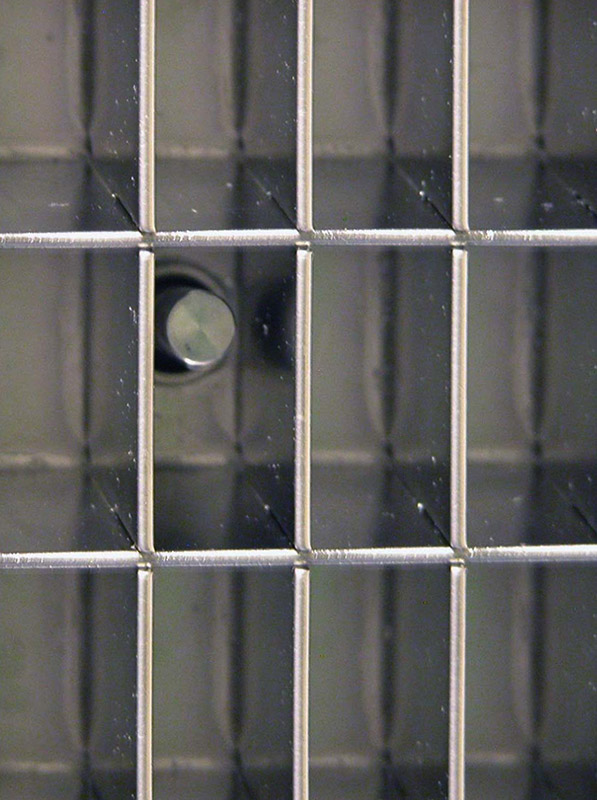 It’s Easy to Operate
Patented WaterSense Technology

Automatically adjusts based on water supply quality

Exclusive feature helps reduce scale buildup for more sanitary ice 

Reliable sensor adjusts water purge at end of each cycle to flush excess minerals

Automatically flushes the system to extend time between cleanings 

Operators can save water and energy where water conditions are better filtered by recirculating clean, pre-chilled water back into the ice-making process
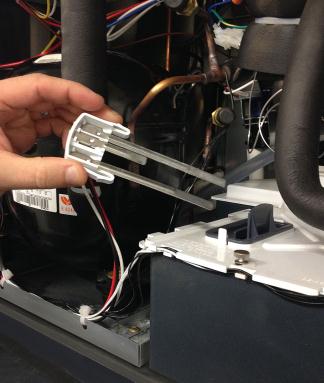 It’s Easy to Operate
Vari-Smart™ Ice Level Control

Optional ultrasonic ice level control sensor allows operators to manually adjust ice levels

Keeps just the right amount of freshly made ice in the bin

Helps save water and energy

Connects to existing controller

Ideal for seasonal changes in ice needs or if you’re planning to sanitize the bin
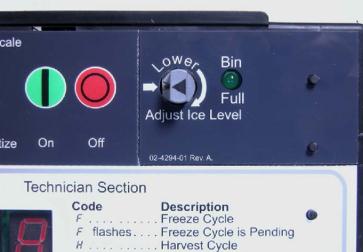 Also provides faster ice turnover or for operating your machine in lower-cost energy periods
It’s Easy to Operate
ENERGY STAR-qualified models

Scotsman has always been committed to efficiency, specifically water and energy savings

Many Prodigy Plus units are ENERGY STAR-qualified

2012 & 2013 ENERGY STAR Partner of the Year, 2011 ENERGY STAR Excellence in Energy-Efficient Product Design Award
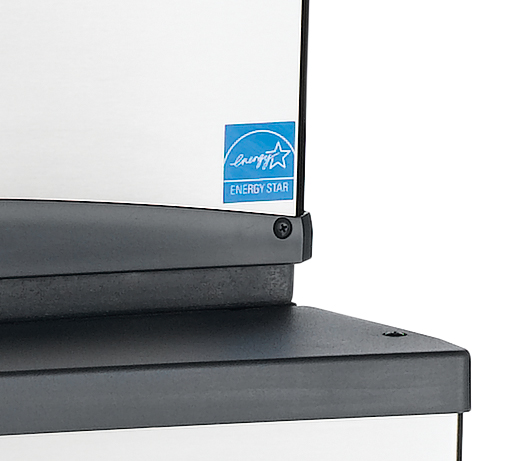 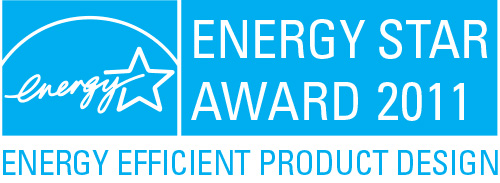 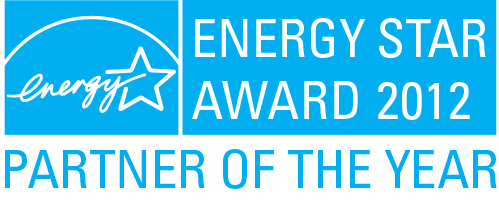 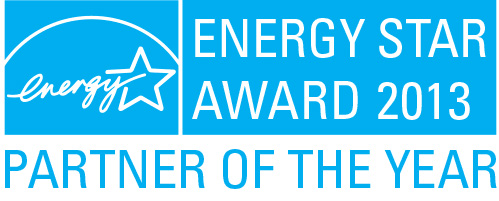 It’s the Complete Package
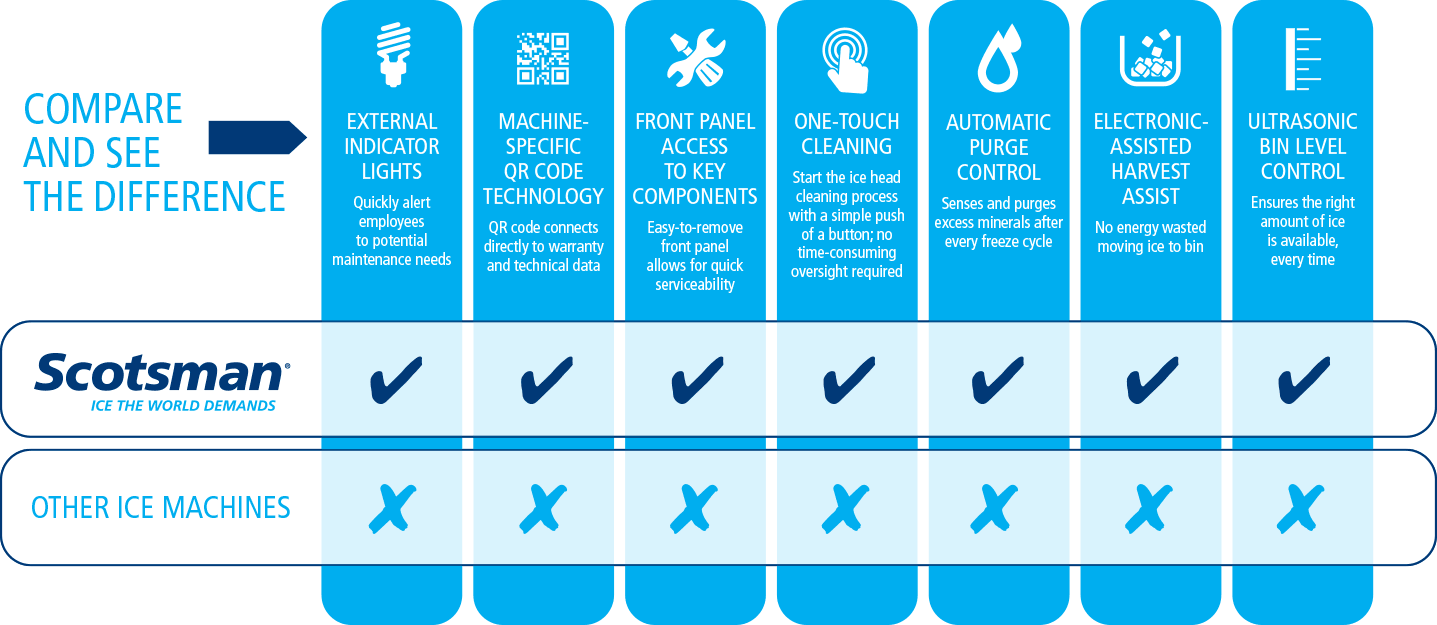 It’s All About Customer Satisfaction
Scotsman’s cube, flake and nugget ice machines are designed with one goal in mind: Total customer satisfaction
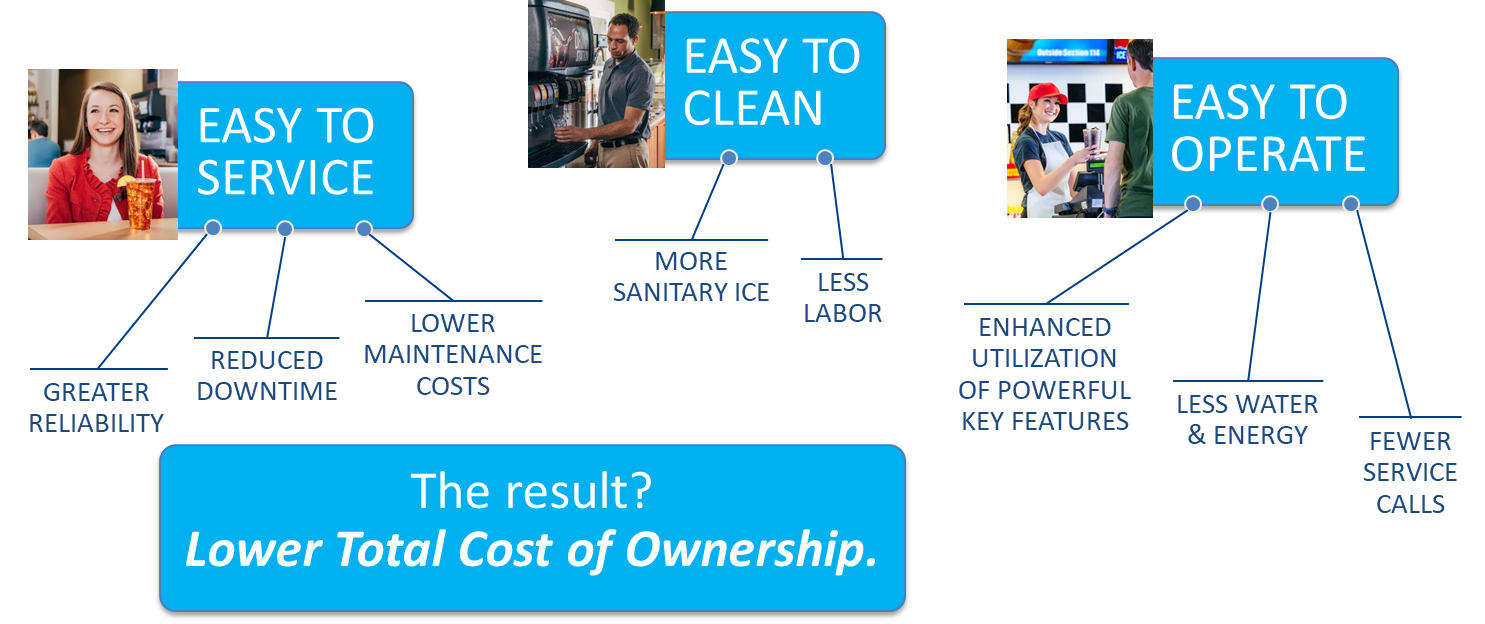 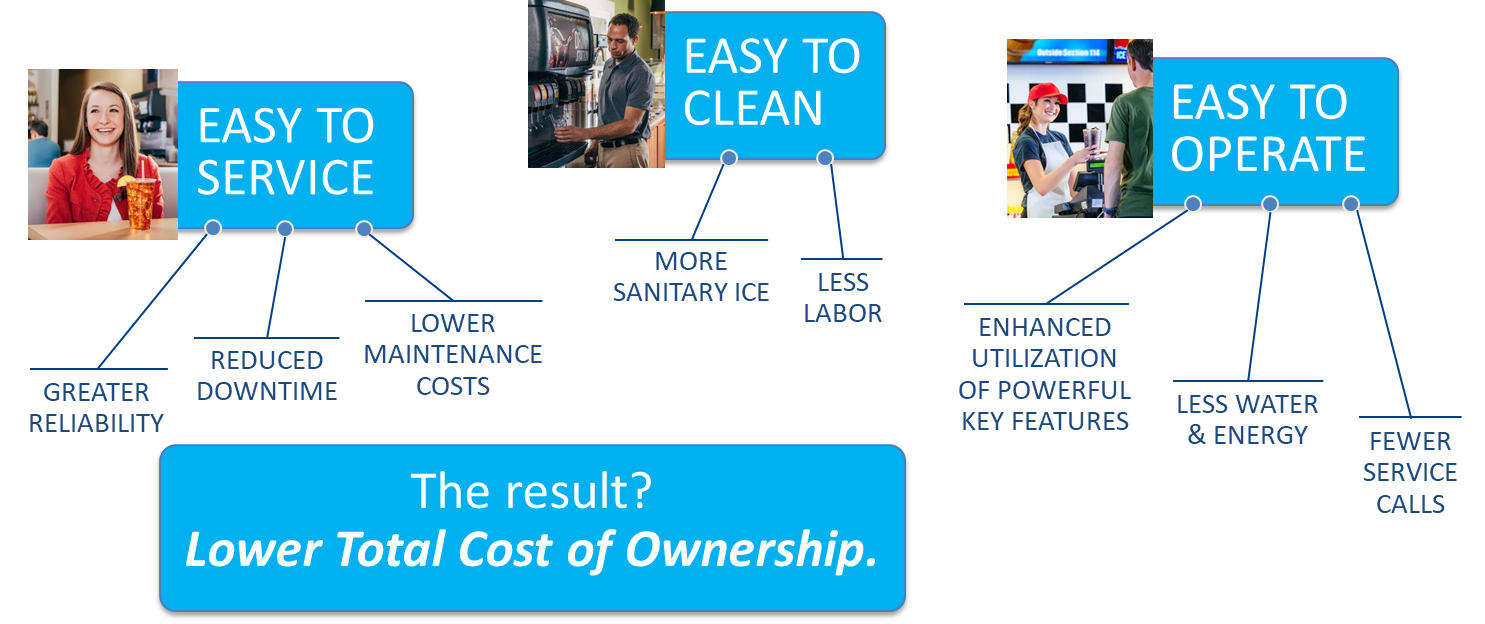 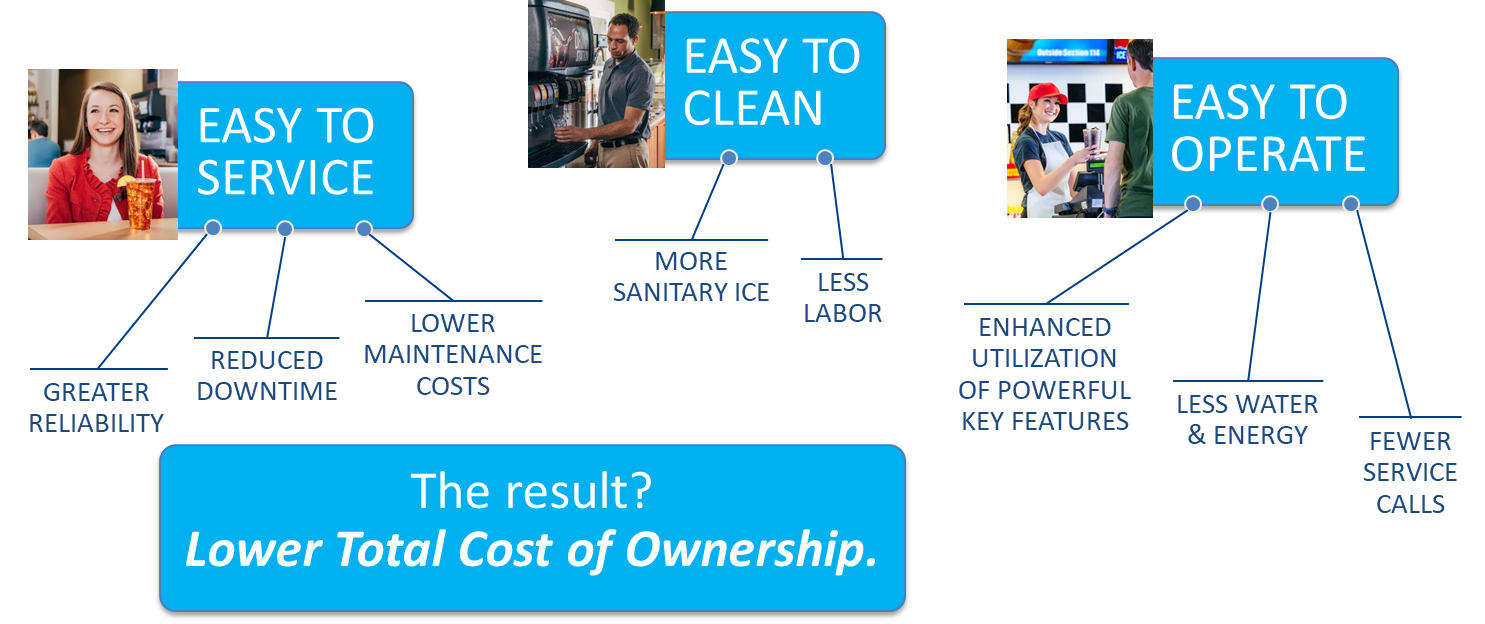 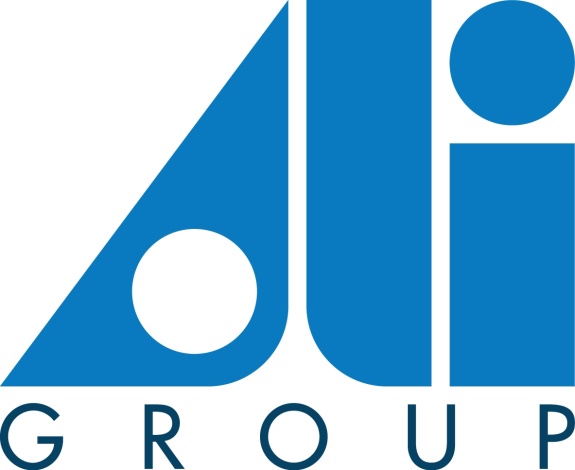 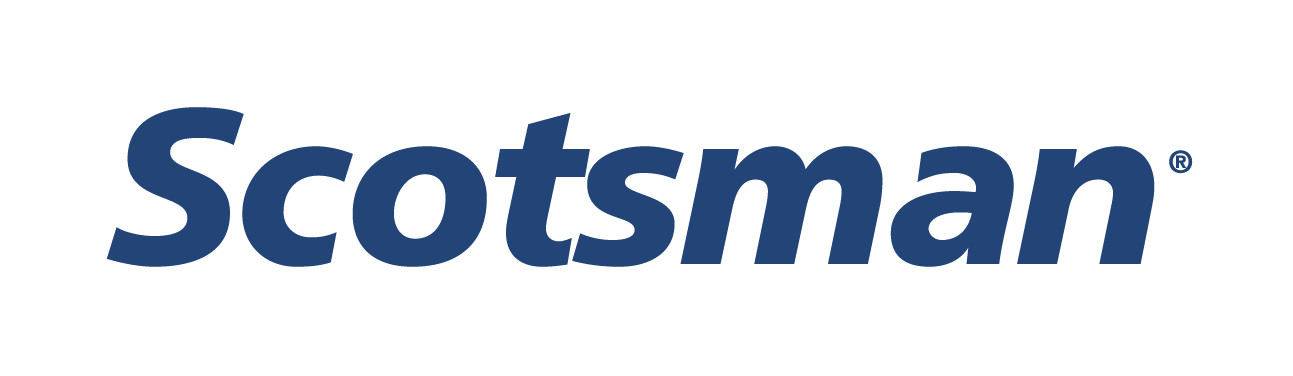